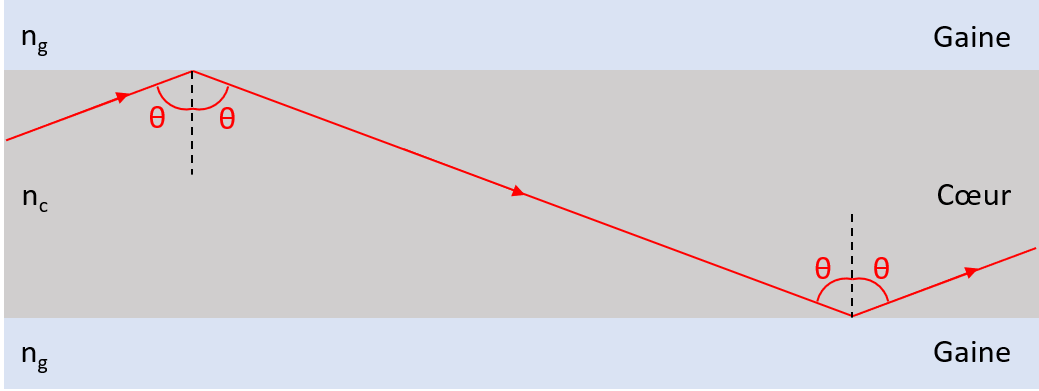 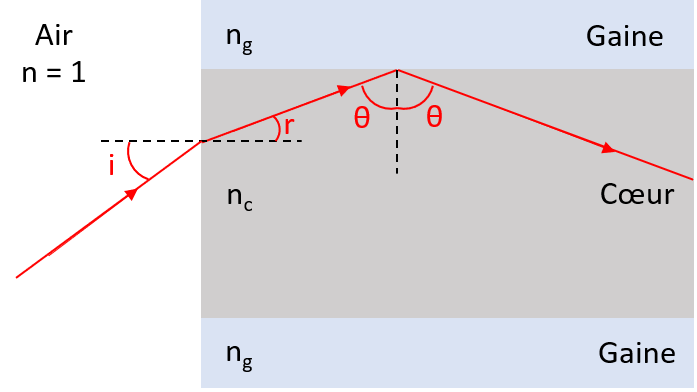 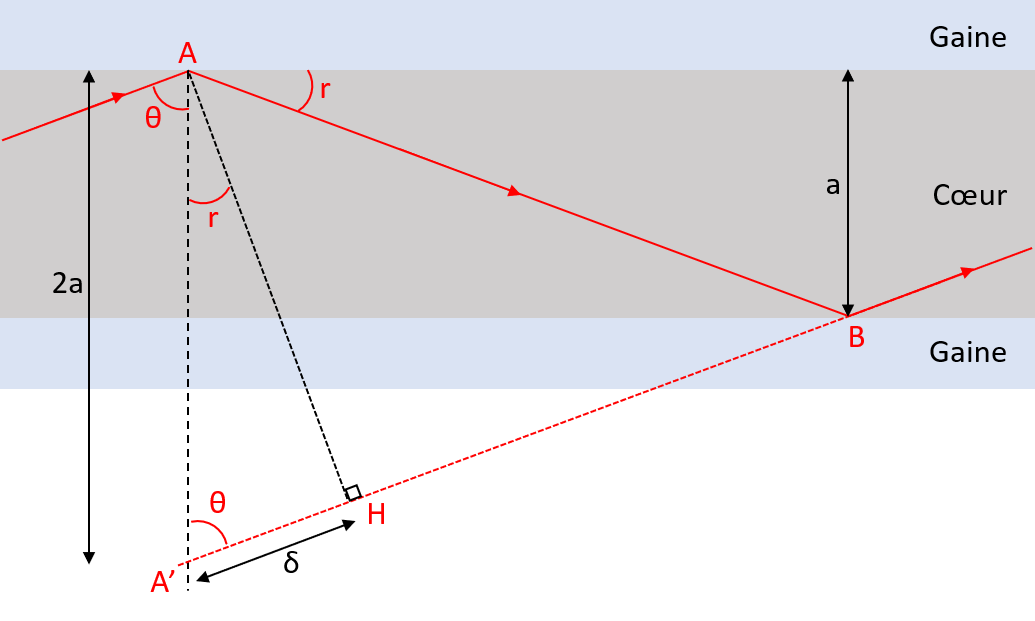 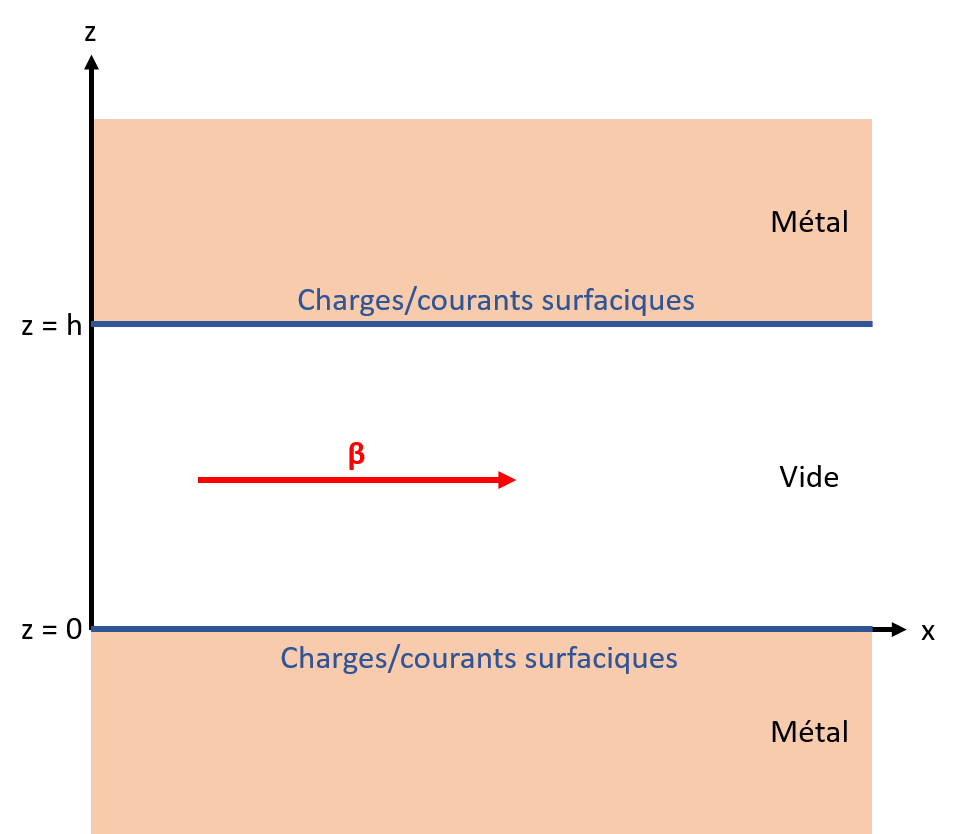 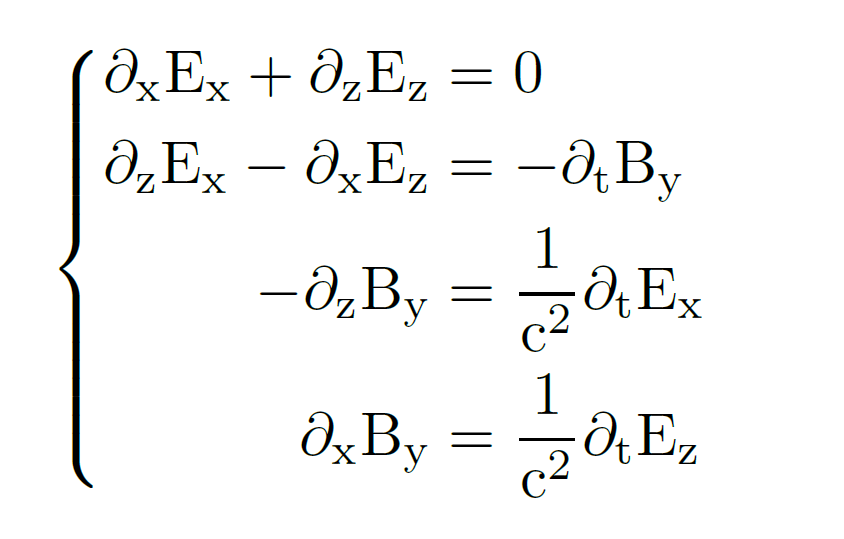 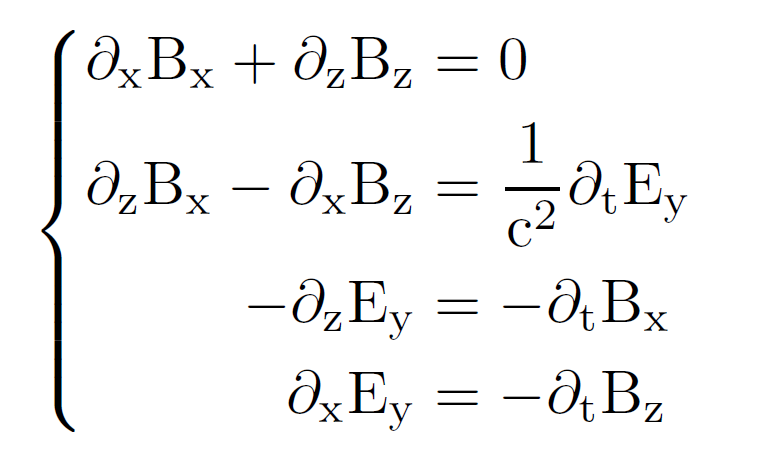 Onde TE
Onde TM
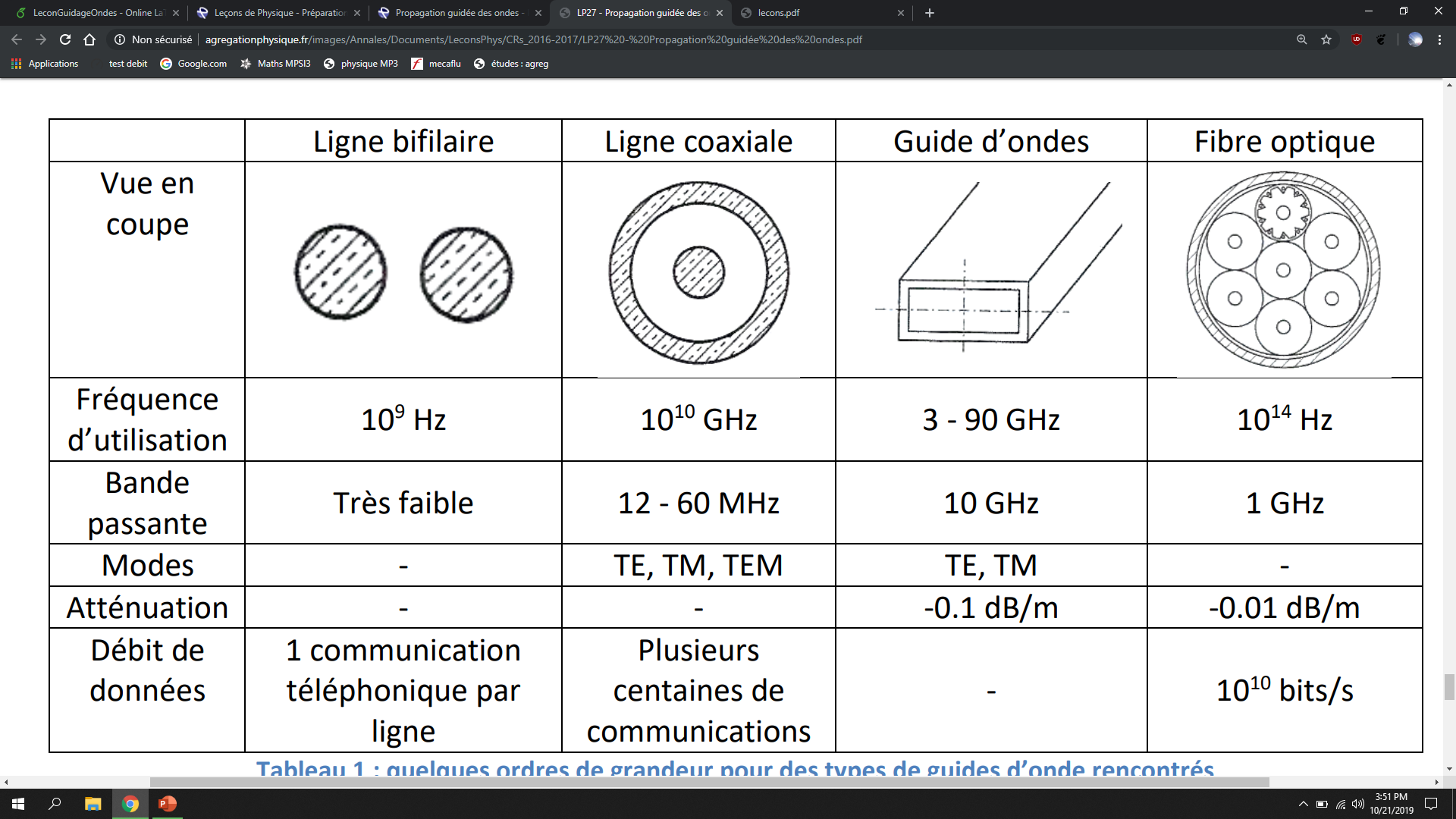